あしび薬局　健康イベントのご案内
健康フェア
‐機器による測定‐
６月２７日（水）
時間：14：00　～　16：４０
場所：敷島ハウス
定員：３5名（先着順）
　　無料（アロマのみ３００円）
内容：AGE測定・血管年齢・骨密度
　　　　　　AEAJ認定アロマセラピストによる
　　　　アロマハンドトリートメント　など
※測定機器は当日変更になる場合もあります

　　　　AGEとは・・・
　　　　「タンパク質と糖が結びついてできた物質」のこと
　　　　体に悪さをし、老化を進める原因物質 だといわれています

※６月１日から、予約を受付いたします
あしび薬局敷島店までお電話ください
定員に達した場合は受付を
　終了させていただきます
健康講座

５月２３日（水）
時間：14：００～1５：30
場所：敷島ハウス
内容：①アンチエージングの話 
②免疫の話
（ヤクルトによる出張講座）

※予約は不要です
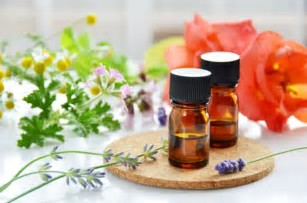 新しい機器が入りました！
敷島ハウスへの行き方
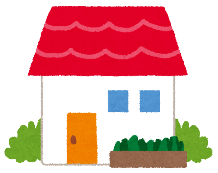 敷島ハウス
あしび薬局敷島店
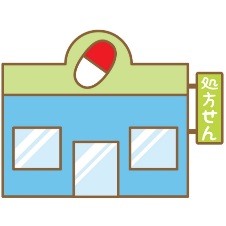 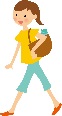 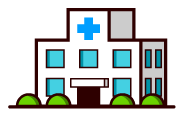 あしび薬局敷島店　0742-41-2081
吉田病院駐車場
吉田病院